Правовые тенденции рынка телекоммуникаций
Е.В.Гультяева, ГК АКАДО , директор Юридического департамента
АКТР, советник по юридическим вопросам
Ялта, 25-26 мая 2017г.
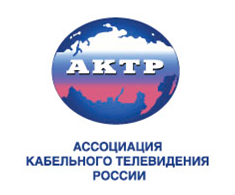 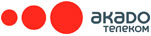 1
Развитие медиарынка
Сектор телекоммуникационных услуг является одним из наиболее важнейших и перспективных направлений российской экономики, без его развития невозможно органичное стратегическое развитие всех отраслей.
В относительно короткие сроки произошел стремительный переход отрасли на качественно новый уровень, обусловленный внедрением цифрового телевещания и сетевизацией  технологий.
Развитие технологий существенно опережает законодательное регулирование, которое в значительной мере не удовлетворяет требованиям современности. 
Моральная отсталость базового законодательства в телекомсфере сдерживает развитие как спроса, так и предложения на рынке.
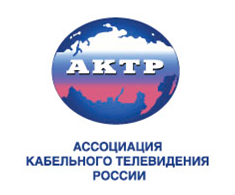 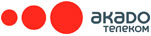 2
Основные тенденции регулирования
1. Универсализация подходов к регулированию. Учет международного опыта.
Международная телекоммуникационная среда заставляет отрасль связи России раньше других секторов экономики реагировать на мировые тенденции регулирования отношений,
Устанавливаются общие принципы регулирования рынка связи
2. Уменьшение доли вмешательства государства в деятельность субъектов рынка телекоммуникаций.
На рынке телекоммуникаций пересекаются интересы свободного предпринимательства и интересы общества и государства. С развитием рыночной экономики, появлением новых технологических возможностей участие государственного вмешательства в рынок телекоммуникаций становится все менее значительным. 
3. Сочетание гос регулирования с саморегулированием отрасли
Устаревшие нормативные конструкции оказываются неэффективными и во многом уступают нормативно-правовым моделям, развиваемым участниками рынка. 
4. Усиление нестабильности правового регулирования
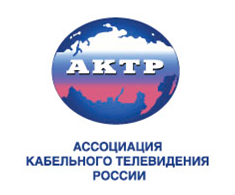 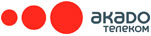 3
Усиление нестабильности правового регулирования
Отсутствие комплексного подхода в законотворческой сфере; отсутствие стратегии и научно обоснованного прогноза; отсутствие последовательности в решениях. Изменения нормативного поля в отрасли носят случайный характер и осуществляются в интересах общества или государства и даже отдельных субъектов деятельности, однако практически никогда в интересах рынка. 
Поспешность принимаемых изменений. Зачастую изменения детальным образом не обсуждаются с лицами, интересы которых эти изменения затронут (формальные процедуры, путем размещения на электронном ресурсе, нельзя считать надлежащим обсуждением), это порождает множество противоречий, как внутренних, так и с другими актами.
Несистемность регулирования. Сложилась практика внесения в акты законодательства поправок без одновременного внесения изменений в специальные законы, регулирующие соответствующие отношения.
Отсутствие оценки регулирующего воздействия или отсутствие четкого понимания практических последствий и механизмов реализации соответствующих нововведений. 
Отдельный вопрос в части слабой проработки нормативных документов - это качество законопроектов. Пояснительные записки часто ничего не говорят не только о существе изменений, но и о реальных целях, причинах и последствиях принятия новых документов. А ведь это важнейшие материалы для целей последующего толкования положений этих актов.
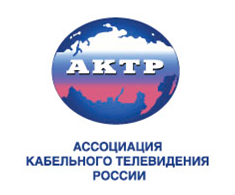 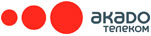 4
Усиление нестабильности правового регулирования
Общее следствие всех негативных тенденций - усиление неопределенности правового регулирования, снижение его эффективности. 
Законодательство направлено не на развитие рынка, а на его большую монополизацию, поскольку многие изменения разрабатываются в интересах узкого круга игроков. 
Негативные тенденции в правовом регулировании существенно осложняют правоприменение. 
Наблюдается проблема единства судебной практики, что отрицательно сказывается на бизнес-климате. 
Аспекты деятельности, не урегулированные должным образом федеральными законами, служат причиной многочисленных споров и жалоб. 
Единообразной правоприменительной практики не сформировано в силу отсутствия однозначного толкования нормативных правовых актов. 
Во многих случаях при решении тех или иных спорных вопросов происходит формальное соблюдение буквы закона, однако изначально заложенный в нормативных правовых актах смысл, теряется.
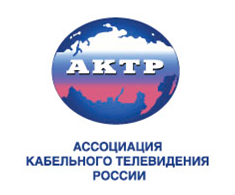 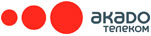 5
Практика законотворчества
Федеральная целевая программа развития телерадиовещания в России (концепция ФЦП – распоряжение Правительства РФ от 29.11.07 N 1700-р, Программа – Постановление Правительства РФ от 03.12.09 N 985):
Появление новой терминологии (обязательный телеканал, телеканалы свободного и условного доступа
Указ Президента об общероссийских обязательных телеканалах (от 24.06.2009 N 715):
Обременение кабельных и спутниковых компаний, введение в закон о связи (!) понятий телеканал, радиоканал, трансляция (закон от 27.07.2010 N 221-ФЗ)
Изменение понятийного аппарата закона о СМИ, процедур лицензирования вещателей, обязанность для вещателей/операторов об уведомлении лицензирующего органа (закон от 14.06.2011 N 142-ФЗ)
Определение обязательного теле/радиоканала, установление присоединения к РТРС как основного способа получения сигнала (закон от 13.07.2015 N 257-ФЗ)
21 кнопка (закон от 03.07.2016 N 280-ФЗ)
Закон о рекламе (13 марта 2006 года N 38-ФЗ), поправки статьи 14:
Основная цель – защита интересов потребителей, которые вынуждены платить дважды за просматриваемый контент
Результат принятия - появление новой терминологии при отсутствии соответствующих поправок в отраслевом законодательстве; последующее создание государством и регулятором возможности для обхода установленных ограничений (вторая поправка ст.14, выдача эфирных лицензий)
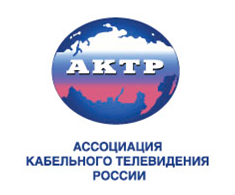 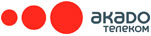 6
Перспективы развития
Учитывая важнейшее влияние телекоммуникационного сектора на развитие всех отраслей экономики и на формирование информационного пространства страны, при разработке нормативных актов, регламентирующих другие сектора экономики, следует учитывать возможность и необходимость подготовки специальных норм для участников телекоммуникационного рынка. Например, такие специальные нормы необходимы для регулирования:
порядка оформления телекоммуникационной инфраструктуры в жилых домах, регистрации прав на линейно-кабельные сооружения;
организации доступа операторов связи в жилые дома;
отношений между операторами связи, вещателями и распространителями контента;
процедур авторских отчислений для субъектов, не являющихся производителями контента (кабельных/спутниковых компаний, иных распространителей контента)
Необходимо усовершенствовать перечень услуг связи. Действующий сегодня перечень наименований услуг связи, утв. постановлением Правительства РФ от 18.02.2005г. N 87, содержит 20 разновидностей услуг. Классификация этих услуг основана на технологии приема-передачи электросигнала и к ним применяется различное регулирование. Это порождает проблемы на уровне непонимания сути получаемых услуг/заключаемых договоров пользователями услуг и приводит к возникновению большого количества противоречий и коллизий в правоприменении.
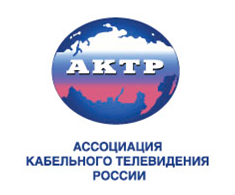 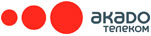 7
Перспективы развития
При разработке нормативных правовых актов отрасли принципиально необходимо соблюдение баланса прав и интересов всех участников правоотношений. 
Необходим единый структурированный подход к разработке нормативных правовых актов, которые должны закреплять тщательно проработанные модели регулирования отношений на рынке телекоммуникаций, отражать актуальное состояние отрасли, а также предусматривать её универсальность в перспективе развития.
Возможность применения наиболее эффективных механизмов государственного регулирования телекоммуникаций должна быть опосредована представлением о проблемах, возникающих в зарубежном опыте регулирования.
Участие государства должно быть постепенно сведено к роли игрока, устанавливающего лишь основы правоотношений. Условия государственного участия в секторе телекоммуникаций должно основываться на прозрачной̆ и последовательной̆ телекоммуникационной̆ политике, обеспечивающей невозможность влияния отдельных операторов на политику регулирования отрасли, недопущение дискриминации отдельных операторов или пользователей̆, создании возможности применения адекватных санкций за совершенные нарушения законодательства.
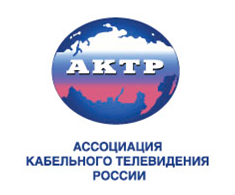 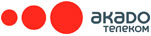 8
Спасибо за внимание!
Ялта, 25-26 мая 2017г.
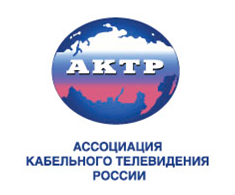 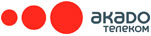 9